Università degli Studi di Trieste 
Dipartimento di Scienze della Vita
International Master’s Degree in Neuroscience
Metabolic imbalances of diabetes and obesity: predisposition to cancer
Francesco Giambuzzi – francesco.giambuzzi@studenti.units.it
Diletta Giovanna Legari – dilettagiovanna.legari@studenti.units.it
Stefania Zerial – stefania.zerial@studenti.units.it
16.04.2019
Biochemestry of Age-Related Diseases
What is obesity?
Obesity is a complex chronic disease, characterized by an excessive accumulation of fat tissue mass. 

Disturbances in lipid and glucose metabolism;
Chronic inflammation; 
Oxidative stress;
Increased risk  of different diseases, such as cardiovascular diseases, diabetes and cancer.
Biochemestry of Age-Related Diseases
Metabolic imbalances of diabetes and obesity: predisposition to cancer
16.04.2019
2
DNA Damage
Chronic inflammation (aging, cardiovascular diseases, autoimmune diseases, cancer, etc): the proinflammatory signal causes the activation of neutrophils and macrophages  endogenous oxygen and nitrogen species are created. 

Reactive oxygen species (ROS): O2-, H2O2, •OH. The constant ROS production, associated to a low antioxidant activity state, leads to: DNA damage, transcription interruption, cell-cycle arrest.
Biochemestry of Age-Related Diseases
Metabolic imbalances of diabetes and obesity: predisposition to cancer
16.04.2019
3
DNA Damage Repair
Direct Repair: during replication;

Indirect Repair: after DNA synthesis: 
Base nucleotide excision repair (BER);
Nucleotide excision repair (NER);
Mismatch repair (MMR);
Non-homolgous end-joining (NHEJ);
Homologous recombination (HR).
Biochemestry of Age-Related Diseases
Metabolic imbalances of diabetes and obesity: predisposition to cancer
16.04.2019
4
Obesity and DNA Lesions
DSB, SSB or oxidized bases and about 2-times higher DNA damage in lymphocytes of people with obesity than in normal weight subjects. 

Correlation between BMI and DNA damage.

More mitomycin C-induced DNA damage in lymphocytes of patients with obesity than in normal weight subjects.
Biochemestry of Age-Related Diseases
Metabolic imbalances of diabetes and obesity: predisposition to cancer
16.04.2019
5
Obesity and DNA Lesions
Obesity is associated with inflammation and oxidative stress, which induces DNA damage and inhibits DNA damage repair resulting in the accumulation of DNA damage in adipocyte and other tissues.
Biochemestry of Age-Related Diseases
Metabolic imbalances of diabetes and obesity: predisposition to cancer
6
16.04.2019
Obesity and mtDNA Damage
DNA lesions occur both in nuclear and mitochondrial DNA (mtDNA). 

In mitochondria there are no NER mechanisms  mtDNA is more susceptible to damage caused by ROS than nuclear DNA.  

An enhanced degradation of mtDNA and decreased mtDNA copy number are related to: diabetes, neurodegenerative diseases and cancer.
Biochemestry of Age-Related Diseases
Metabolic imbalances of diabetes and obesity: predisposition to cancer
16.04.2019
7
Obesity-Related Metabolic Disorders
Obesity is involved in the development of diabetes and atherosclerosis-related diseases and in the increasing of the mortality rate.
Biochemestry of Age-Related Diseases
Metabolic imbalances of diabetes and obesity: predisposition to cancer
16.04.2019
8
Obesity-Related Cancer
The International Agency for Research on Cancer identified different cancers associated  with overweight and obesity: postmenopausal breast cancer, endometrial cancer, renal cell carcinoma, esophageal adenocarcinoma, pancreatic, colorectal, and liver cancers. 

55% of all cancers diagnosed in women and 24% of those diagnosed in men are associated with overweight and obesity.
Biochemestry of Age-Related Diseases
Metabolic imbalances of diabetes and obesity: predisposition to cancer
9
16.04.2019
Obesity-Related Cancer
Between 2005-2014 cancers associated with overweight and obesity increased 7%. 

42 prospective and 14 retrospective studies: every increase in BMI by 5 kg/m2 was associated to an 18% higher risk of colorectal cancer.

82 studies on breast cancer: every increase in BMI by 5 kg/m2 before and after 1 year of cancer diagnosis, increases the risks respectively by 18% and 29% for cancer breast mortality.
Biochemestry of Age-Related Diseases
Metabolic imbalances of diabetes and obesity: predisposition to cancer
10
16.04.2019
Obesity-Related Cancer
Obesity-associated DNA damage can also promote cancer growth. In obese the cancer development is promoted by:  

Reduced secretion of adiponectin;
Increased secretion of leptin by adipose tissue.  

Those abnormalities in the secretion of cytokines and adipokines lead to the activation of oncogenic pathways, such as: 
NF-kB, JAK2/STAT3 or PI3K/AKT
Biochemestry of Age-Related Diseases
Metabolic imbalances of diabetes and obesity: predisposition to cancer
16.04.2019
11
Obesity and cancer:a new biochemical perspective
The interface between adipose metabolism, inflammation and carcinogenesis is mediated by newly links involving biochemical pathways which open new perspectives on the obesity-cancer relationship in a more biologically integrated manner.

We are going to discuss:
Kynurenine pathway;
Serine proteases.
Biochemestry of Age-Related Diseases
Metabolic imbalances of diabetes and obesity: predisposition to cancer
16.04.2019
12
What is the kynurenine pathway?
It is the dominant pathway of Trp catabolism (95%), initiated by:
Indoleamine-2,3-dioxygenase IDO and Trp-2,3-dioxygenase TDO;
Eating.

The activation could be induced in adipocytes by pro-inflammatory cytokines.

It is involved in fat metabolism and is the major mechanism linking inflammation, depression, type-1 diabetes and obesity.
Biochemestry of Age-Related Diseases
Metabolic imbalances of diabetes and obesity: predisposition to cancer
16.04.2019
13
Kynurenine andAryl Hydrocarbon Receptor
It is a key factor in studying the relationship between Aryl Hydrocarbon receptors (AHR) and obesity.
AHR influences food intake and metabolism («cafeteria» diet).
Blocking AHR reduces the development of «Western diet»-induced obesity.

AHR can also be activated by exogenous chemicals (dioxin family of toxins) and by both TGF-beta-induced NFkB pathway and Toll-Like Receptors (TLR2/4).
Biochemestry of Age-Related Diseases
Metabolic imbalances of diabetes and obesity: predisposition to cancer
16.04.2019
14
Kynurenine and NMDA GluRs
Obesity and some associated risk factors may involve the effects of kynurenine in the central control of adipose metabolism via the modulation of neuronal Glu receptors.
NDMA GluRs are present in cerebral regions responsible for appetitive and metabolic regulation.

The interaction is implicated in several clinical disorders of metabolism or neuronal function and it is also intimately involved in early brain development.

The only known selective agonist is quinolinic acid, whereas kynurininc acid works as an antagonist.
Biochemestry of Age-Related Diseases
Metabolic imbalances of diabetes and obesity: predisposition to cancer
16.04.2019
15
Serine proteases
Serine proteases are able to deplete cells of tumour
suppressor proteins, e.g. DCC, neogenin and unc5.

Tumour suppressors inhibit the proliferation and
induce apoptosis.

This effect is restrained by netrins: DCC, neogenin
and unc5 are «dependence receptors».

= progression to a cancerous state
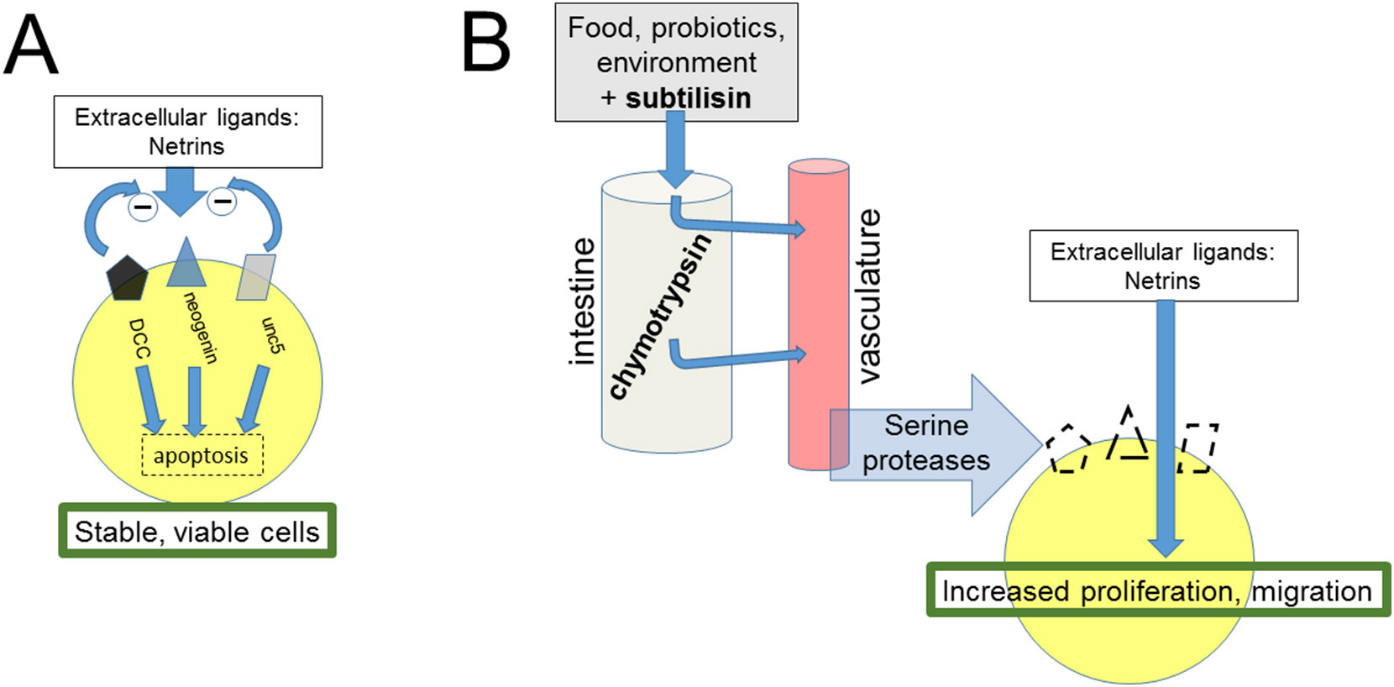 Biochemestry of Age-Related Diseases
Metabolic imbalances of diabetes and obesity: predisposition to cancer
16.04.2019
16
Chymotrypsin
It is, with trypsin, a pancreatic digestive enzyme.
It is absorbed from the intestine into the circulation of humans and lab animals.

Overeating will increase levels of chymotrypsin in the circulation and these levels are correlated with body weight.

Increased chymotryptic activity may be responsible for increased cancer susceptibility.
Biochemestry of Age-Related Diseases
Metabolic imbalances of diabetes and obesity: predisposition to cancer
16.04.2019
17
Subtilisin
It is the bacterial chymotryptic serine protease.
It represents a link between environmental factors and cancer.
It is used in animal food processing (red meats) and in domestic cleaning products.
Significantly higher risk of several forms of human cancer is associated with regular meat consumption.
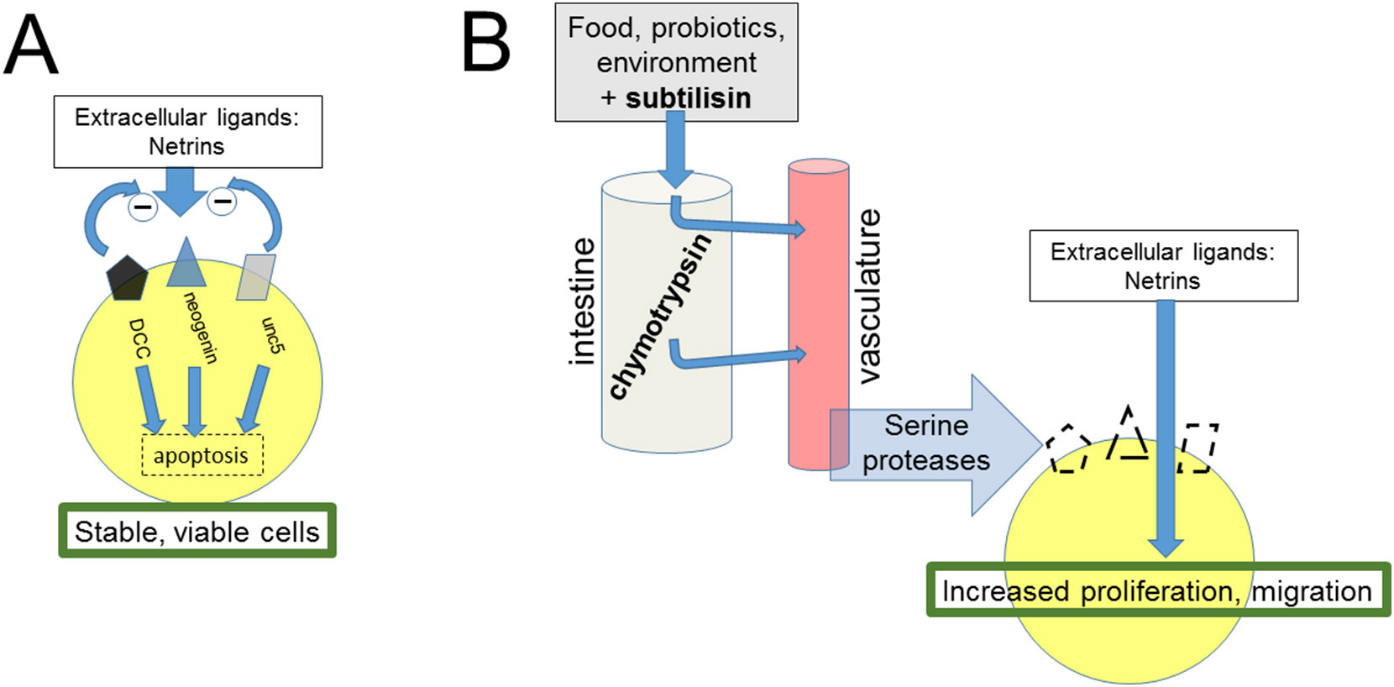 Biochemestry of Age-Related Diseases
Metabolic imbalances of diabetes and obesity: predisposition to cancer
16.04.2019
18
Conclusions about obesity
Lifestyle factors such as poor diet and low physical activity may facilitate the development of obesity and cancer independently, as well as simple physical factors such as intestinal transit time.

There are methodological problems associated with the studies in human, e.g. the validity of the form of measurement (BMI).

«A single but avoidable cellular disturbance could promote cancer development if it occurs on a background of a wide range of spontaneous and essentially unavoidable factors.»
Obesity and Cancer: Existing and New Hypotheses for a Causal Connection,
Trevor W. Stone, Megan McPherson, L. Gail Darlington (2018)
Biochemestry of Age-Related Diseases
Metabolic imbalances of diabetes and obesity: predisposition to cancer
16.04.2019
19
There are still someoutstanding questions…
…Does pharmacological or genetic manipulation of the kynurenine pathway alter the susceptibility to carcinogenesis?

…Are different manipulations based on the hypotheses dicussed related to specific forms of cancer or their stage and rate of progression?

An important goal shoud be to differentiate between factors which independently promote obesity and cancer, and those whose primarily effect is obseogenic leading to secondary carcinogenesis.
Biochemestry of Age-Related Diseases
Metabolic imbalances of diabetes and obesity: predisposition to cancer
20
16.04.2019
Diabetes and Cancer: two diseases with obesity as common risk factor
Diabetes is an independent risk factor for the development of:
Bladder and breast cancer (modest);
Colorectal cancer (strong);
Endometrium, liver, pancreas cancer and non-Hodgkin lymphoma.

Pathophysiological mechanisms for this relationship are:
Insulin resistance and hyperinsulinemia;
Enhanced inflammatory processes;
Dysregulation of sex hormone production;
Hyperglycaemia.
Biochemestry of Age-Related Diseases
Metabolic imbalances of diabetes and obesity: predisposition to cancer
21
16.04.2019
[Speaker Notes: A livello mondiale, il cancro è la seconda e il diabete la dodicesima principale causa di morte: vi è sempre più un numero crescente di prove a supportare la connessione tra il diabete mellito di tipo 2, T2DM, e il cancro.
Infatti i pazienti affetti da diabete hanno un rischio indipendente maggiore di sviluppare diversi tipi di cancro, così come un incremento del rischio di mortalità legata ad esso, come quello della vescica o del seno (modesta relazione), del colon-retto (per cui vi è una forte mortalità associata), dell’ endometrio, fegato, pancreas e del Linfoma non-Hodgkin.
Vi sono diversi meccanismi patofisiologici a sostegno di questa relazione:
L’ insulino resistenza e l’ iperinsulinemia
L’ acuirsi dei processi infiammatori
La disregolazione della produzione degli ormoni sessuali
L’ iperglicemia
In aggiunta a questi potenziali meccanismi, un numero di fattori di rischio/predisposizione comuni, inclusa l’obesità intesa adiposità addominale indipendentemente associata ad una crescita del rischio di cancro e mortalità, vi possono essere dietro l’associazione tra diabete e cancro creando un ambiente sistematico predisposto all’infiammazione.
La correlazione biologica tra loro non è interamente da attribuire all’iperglicemia, intesa come effetto diretto del diabete: al contrario, il diabete è un segnale di alterazione del rischio di cancro per i suoi impliciti cambiamenti a livello metabolico (come l’insulino resistenza o l’iperinsulinemia).]
Biological Link Diabetes-Cancer
Insulin resistance, hyperinsulinemia and elevated levels of IGF-1 reduce apoptosis and increase cell proliferation in target cells → tumour development.
The binding between IGF-1 and its receptor initiates a signalling pathway within the cancer cells which favours tumour growth, activating mitogenesis and inhibiting apoptosis.
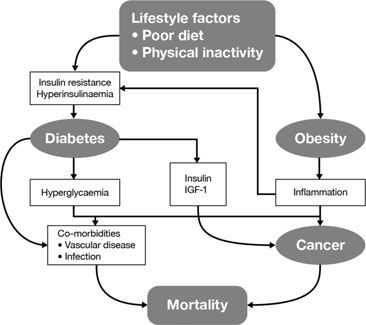 Biochemestry of Age-Related Diseases
Metabolic imbalances of diabetes and obesity: predisposition to cancer
22
16.04.2019
[Speaker Notes: Diversi meccanismi patofisiologici legati al diabete (come l’iperinsulinemia, l’iperglicemia e l’infiammazione) sono implicati nell’incremento del rischio di cancro data la loro influenza sui processi neoplastici e la loro correlazione con fattori di rischio modificabili e non coinvolti nel diabete, nell’obesità e nel cancro.
L’insulino resistenza, l’ iperinsulinemia e gli elevati livelli di IGF-1 (fattore di crescita) riducono l’apoptosi e stimolano la proliferazione cellulare nelle cellule target, portando allo sviluppo del tumore.
L’insulina stessa presenta proprietà mitogeniche e il fegato e il pancreas sono esposti ad alte concentrazioni di essa.
Gli effetti dell’insulina e dell’iperinsulinemia sulla tumorigenesi sono mediati dal recettore dell’insulina, che è espresso sia su tessuti normali che cancerosi.
L’attivazione della via di segnalazione del recettore dell’insulina porta ad eventi proliferativi e anti-apoptotici: la disregolazione di queste vie durante l’insulino resistenza e l’iperisulinemia incentiva la progressione della malattia nelle cellule tumorali.
IGF-1 e i suoi recettori sono anche implicati nello sviluppo del cancro attivando vie di segnalazione per la sopravvivenza e la proliferazione cellulare. L’insulina inibisce la produzione di IGFBP-1 e 2 portando così ad un incremento dei livelli di IGF-1 non legato che rappresenta la forma attiva del fattore di crescita. In questo modo può legarsi ai suoi recettori che sono espressi in gran numero sui tessuti cancerosi. Da questo legame scaturisce poi l’attivazione di una via di segnalazione nelle cellule cancerose che favorisce la crescita tumorale, attivando la mitogenesi e inibendo l’apoptosi.]
Production of the sex hormone oestrogen can also be modulated by insulin and hyperinsulinemia, playing a role in tumorigenesis. Indeed, several mechanisms may underlie the association between breast cancer and diabetes: activation of the insulin pathway, activation of the IGF pathway and altered regulation of sex hormones.
The production of pro-inflammatory cytokines is also thought to mediate an increase in the dysregulation of metabolic pathways → insulin resistance → increase in insulin levels → increased inflammatory response.
Elevated fasting serum glucose levels are an independent risk factor for certain cancers, and the risk increases with rising glucose levels, as does cancer-related mortality.
Biochemestry of Age-Related Diseases
Metabolic imbalances of diabetes and obesity: predisposition to cancer
23
16.04.2019
[Speaker Notes: Inoltre la produzione dell’ estrogeno può essere modulata dall’ insulina e dall’iperinsulinemia, avendo così un ruolo nella tumorigenesi. Difatti, è stato accertato che diversi meccanismi possono evidenziare un’ associazione tra cancro al seno e diabete, inclusa l’attivazione del pathway dell’insulina, dell’IGF e l’alterata regolazione degli ormoni sessuali.
Si pensa che la produzione di citochine pro-infiammatorie come IL-6 e TNF-alpha sia responsabile di un aumento della disregolazione dei pathway metabolici che portano all’insulino resistenza, che a sua volta genera un aumento dei livelli di insulina, incrementando così la risposta infiammatoria. Questo è importante perché il tessuto adiposo è considerato un organo paracrino che secerne mediatori pro-infiammatori. Il diabete generalmente è associato a un basso grado di stato proinfiammatorio, e questo può essere un fattore chiave che incoraggia la tumorigenesi.
Elevati livelli di glicemia a digiuno sono stati dimostrati come un fattore di rischio indipendente per certi tumori e il rischio aumenta con l’innalzarsi dei livelli di glucosio così come quello legato alla mortalità per il cancro.]
Link Cancer Chemotherapy-Hyperglycaemia/Diabetes
Glucose increases the cytotoxicity of 5-fluorouracil → the degree of toxicity was directly related to the severity of hyperglycaemia.
This increased cytotoxicity is potentiated by reduced P-glycoprotein expression, and possibly by increased reactive oxygen species levels: a reduced P-glycoprotein level increases accumulation and retention of the chemotherapeutic agent.
Cancer chemotherapy may also result in hyperglycaemia: drug-induced diabetes having been reported following treatment with a number of agents including 5-fluorouracil, glucocorticoids, androgen-deprivation therapy and carboplatin/paclitaxel.
Biochemestry of Age-Related Diseases
Metabolic imbalances of diabetes and obesity: predisposition to cancer
24
16.04.2019
[Speaker Notes: L’iperglicemia può influire sull’esito della chemioterapia del cancro.
E’ stato constatato infatti che il glucosio aumenta la citotossicità del 5-fluorouracile suggerendo che il grado di tossicità sia direttamente correlato alla gravità dell’iperglicemia.
L’aumentata citotossicità è potenziata inoltre da una riduzione dell’espressione della glicoproteina P e da un incremento dei livelli dei ROS: una spiegazione a ciò può essere che un minor livello di espressione della glicoproteina P aumenti l’accumulo e la ritenzione dell’ agente chemioterapico.
La chemioterapia per il cancro può anche portare all’iperglicemia con farmaci che inducono il diabete dopo il trattamento con agenti come il 5-fluorouracile, i glucocorticoidi, carboplatino/paclitaxel e la terapia di deprivazione androgenica.
Questi farmaci possono addirittura peggiorare la pre-esistente condizione di diabete.]
Diabetes treatments in cancer development
Current diabetes treatments considered as glucose-lowered therapies have been implicated in the development of cancer: the potential increased risk of cancer associated with diabetes medications may be a direct or indirect effect on insulin resistance and levels of circulating insulin or other mechanisms.
Metformin;
Insulin Analogues;
Oral Antidiabetic Therapies;
Injectable Antidiabetic Therapies.
Biochemestry of Age-Related Diseases
Metabolic imbalances of diabetes and obesity: predisposition to cancer
25
16.04.2019
[Speaker Notes: Gli attuali trattamenti per il diabete volti ad abbassare i livelli di glucosio potrebbero quindi essere implicati nello sviluppo del cancro: il potenziale aumento del rischio di cancro associato ai farmaci per il diabete potrebbe essere un effetto diretto o indiretto dell’insulino-resistenza e dei livelli di insulina in circolo o di altri meccanismi.
Le quattro classi di farmaci prese in considerazione sono: la metformina, gli analoghi dell’insulina, le terapie antidiabete a somministrazione orale e tramite iniezione.]
Metformin
Possible mechanisms of protective effects:
a reduction in glucose and insulin levels
adenosine monophosphate-activated protein kinase (AMPK) signalling pathways
induction of cell cycle arrest and/or apoptosis; inhibition of protein synthesis; reduction in circulating insulin levels; inhibition of the unfolded protein response; activation on the immune system; eradication of cancer stem cells
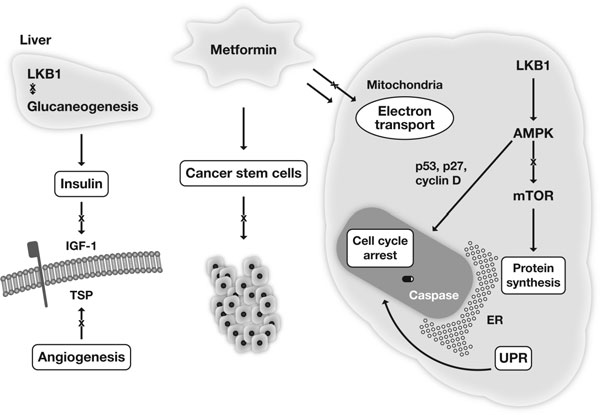 Biochemestry of Age-Related Diseases
Metabolic imbalances of diabetes and obesity: predisposition to cancer
26
16.04.2019
[Speaker Notes: La metformina, la terapia più comunemente usata nelle persone con T2DM, potrebbe avere effetti protettivi antineoplastici a causa di:
Una riduzione dei livelli di insulina e di glucosio
Altri meccanismi che includono gli effetti sulla via di segnalazione dell’ AMPK (adenosine monophosphate activate protein kinase): l’attivazione del B1/AMPK pathway nel fegato porta all’inibizione del mTOR (mammalian target of rapamycin) tramite fosforilazione e della fosfoinositide 3-chinasi stabilizzando TSC2, un gene oncosoppressore.
L’induzione dell’arresto del ciclo cellulare e/o apoptosi
L’inibizione della sintesi proteica
La riduzione dei livelli di insulina in circolo
L’inibizione della risposta delle proteine malripiegate
L’attivazione del sistema immunitario
L’eradicazione delle cellule staminali tumorali
L’associazione tra l’uso della metformina e l’incidenza del tumore al seno nelle donne affette da T2DM evidenzia una diminuzione del 20%  nel tasso di incidenza di tumore al seno tra le donne con T2DM che usano la metformina rispetto ad altre che utilizzano altri farmaci antidiabetici. Infatti ci sono studi per formulare una terapia adiuvante per il cancro (al seno nelle donne e per quello precoce alla prostata per l’uomo): infatti una significativa associazione negativa è stata riscontrata tra lo sviluppo del cancro al pancreas e la meformina se questa è somministrata con chemioretapici, migliorando il tasso di sopravvivenza senza progressione del tumore.]
Insulin Analogues
No possible link or evidence between insulin glargine monotherapy and an elevated risk for cancer incidence/cancer mortality are found having a neutral effect.

Moreover there is no increased risk of cancer in other insulins/comparators as insulin detemir and neutral protamine Hagedorn insulin.
Biochemestry of Age-Related Diseases
Metabolic imbalances of diabetes and obesity: predisposition to cancer
27
16.04.2019
[Speaker Notes: Secondo alcuni studi, ci sarebbero prove in merito ad un legame tra i farmaci analoghi dell’insulina e il cancro a causa di un’alterata affinità per il recettore dell’insulina; ma per esempio non c’è alcun collegamento o prova che colleghi la mono-terapia dell’insulina glargine e un rischio elevato per l’incidenza e la mortalità del cancro, stando a significare che la cura ha un effetto neutro su di esso.
Inoltre non vi è un rischio maggiore di cancro in altri comparatori dell’insulina come l’insulina detemir e la Protamina neutra di Hagedorn.]
Oral Antidiabetic Therapies
Sulfonylureas significantly increased the risk of developing any solid tumour or colorectal and pancreatic cancer.
Rosiglitazone showed a neutral effect on the risk of cancer.
Dipeptidyl peptidase-4 (DPP-4) inhibitors indirectly increase the level of glucagon-like peptide (GLP)-1 increasing the risk of cancer in combination with other agents as GLP-1R agonists.
Biochemestry of Age-Related Diseases
Metabolic imbalances of diabetes and obesity: predisposition to cancer
28
16.04.2019
[Speaker Notes: Le sulfoniluree aumentano in maniera significativa il rischio di sviluppo di tumori solidi o di cancro colonrettale e pancreatico.
Il Rosiglitazone ha mostrato un effetto neutrale sul rischio di cancro.
Gli inibitori della dipetdil peptidasi-4 (DPP-4) aumentano indirettamente il livello di GLP-1 (glucagon-like petide) aumentando il rischio di cancro in combinazione con altri agenti come gli agonisti del recettore del GLP-1.]
Injectable Antidiabetic Therapies
Exenatide or sitagliptin reported a six-fold increased risk of pancreatic and thyroid cancer.
An increase in pancreatic mass was observed in people with diabetes mellitus treated with incretin therapy: this was accompanied by both increased exocrine cell proliferation and dysplasia.
Biochemestry of Age-Related Diseases
Metabolic imbalances of diabetes and obesity: predisposition to cancer
29
16.04.2019
[Speaker Notes: Exenatide (un farmaco basato sul GLP-1) o Sitagliptin (un inibitore del DPP-4) hanno riportato un incremento sestuplo del rischio di tumore pancreatico e tiroideo.
Un aumento nella massa pancreatica è evidente nelle persone con diabete mellito trattate con terapia incretinica, insieme con una maggiore proliferazione delle cellule esocrine e displasia.]
Conclusion: managing the combined burden of diabetes, obesity and cancer
Primary prevention should target improvements promoting lifestyle factors such as smoking cessation, weight management, healthy diet and physical activity to support cancer prevention and extend life expectancy.
Secondary prevention would aim to treat cancer aggressively, manage complications and effectively optimize diabetes management.
Using multidisciplinary treatment strategies and approaches that reduce and manage jointly diabetes, cancer and obesity is likely to result in greater improvements and impact in mortality than treating these diseases separately.
Biochemestry of Age-Related Diseases
Metabolic imbalances of diabetes and obesity: predisposition to cancer
30
16.04.2019
[Speaker Notes: La prevenzione primaria dovrebbe riguardare miglioramenti dei fattori dello stile di vita, come smettere di fumare, il controllo del peso, una dieta salutare e l’attività fisica. 
La prevenzione secondaria dovrebbe mirare a trattare il cancro in maniera aggressiva, gestire le complicazioni e ottimizzare effettivamente la cura del diabete.
L’applicazione di strategie e approcci di trattamento multidisciplinari in grado di controllare e ridurre in maniera congiunta diabete, cancro e obesità è più probabile che porti a miglioramenti (e impatti) maggiori nella mortalità rispetto che ad affrontare queste malattie separatamente (singolarmente).]
References
M. Włodarczyk, G. Nowicka, Obesity, DNA Damage, and Development of Obesity-Related Diseases, International Journal of Molecular Sciences, 2019
T. W. Stone, M. McPherson, L. Gail Darlington, Obesity and Cancer: Existing and New Hypotheses for a Causal Connection, EBioMedicine, 2018
S. K. Garg, H. Maurer, K. Reed & R. Selagamsetty, Diabetes and cancer: two diseases with obesity as a common risk factor, Diabetes, Obesity and Metabolism, Diabetes, Obesity and Metabolism, 2002
D. Haro, P. F. Marrero and J. Relat, Nutritional Regulation of Gene Expression: Carbohydrate-, Fat- and Amino Acid-Dependent Modulation of Transcriptional Activity, International Journal of Molecular Sciences, 2019
Biochemestry of Age-Related Diseases
Metabolic imbalances of diabetes and obesity: predisposition to cancer
31
16.04.2019
Thank you for the attention!
Biochemestry of Age-Related Diseases
Metabolic imbalances of diabetes and obesity: predisposition to cancer
16.04.2019